«РОЗНИЧНАЯ ТОРГОВЛЯ»
Выполнила студентка ГБОУ СПО Баймакский сельскохозяйственный техникум 
Салимова Дарья
Розничная торговля - это торговля по продаже товаров и услуг непосредственно конечным потребителям для личного, семейного  или домашнего использования.
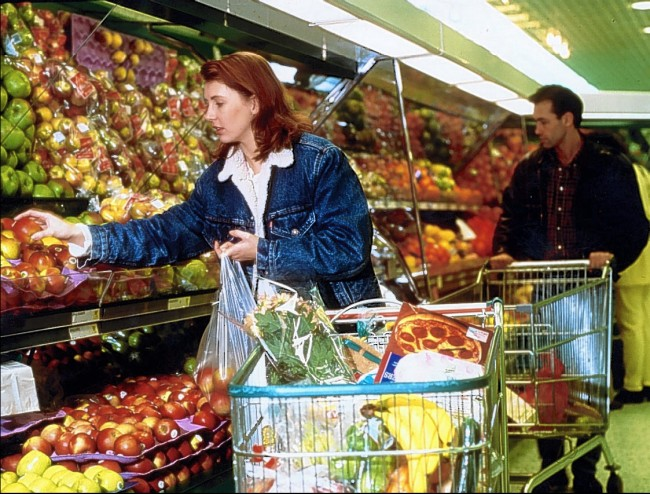 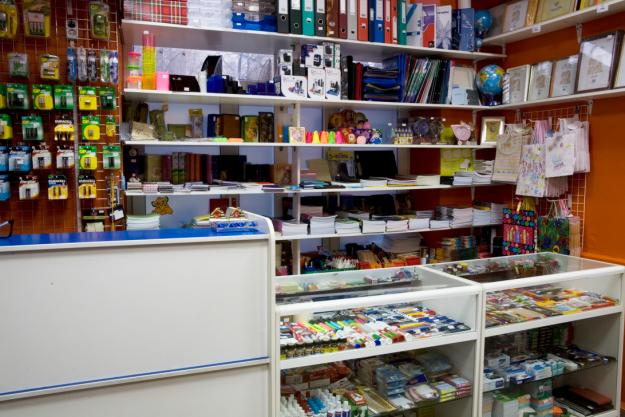 Функции  розничной торговли
участвует в процессе сортировке , подбирая ассортимент товаров и услуг большего числа поставщиков, и предлагая их для продажи ;
предоставляем потребителям информацию через рекламу;
храни товары, устанавливает на них цены;
продает товары и услуги предоставляет покупателям кредит  и другие услуги.
Классификация предприятий по формам собственности
Предприятия розничной торговли
Независимые розничные торговцы
Торговая сеть
Розничные франшизы
Арендуемый отдел
Кооперативы
Независимые розничные торговцы - они владеют, как правило , одним магазином и осуществляют персональное обслуживание.
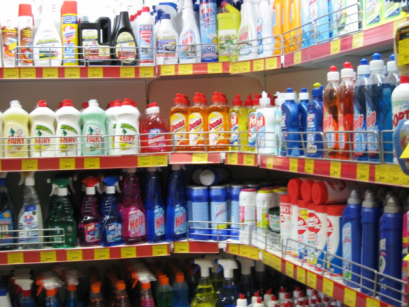 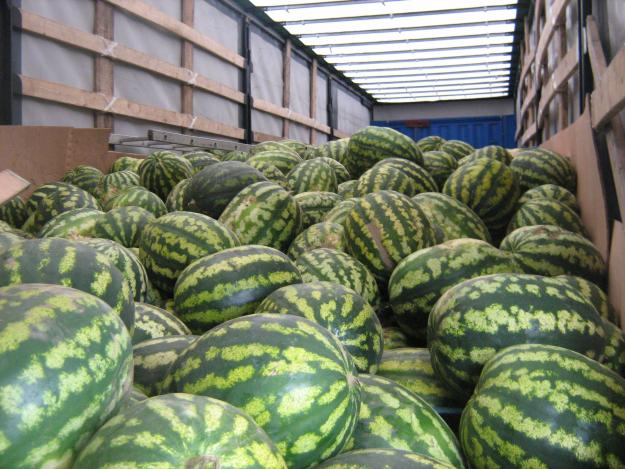 Торговая сеть - подразумевает совместное владение двумя или более розничными точками осуществляет централизованную закупку и сбыт продукции.
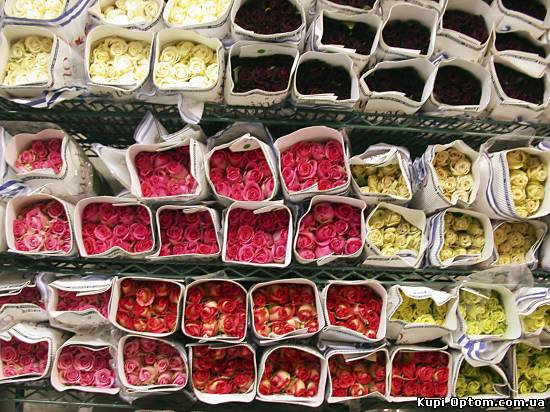 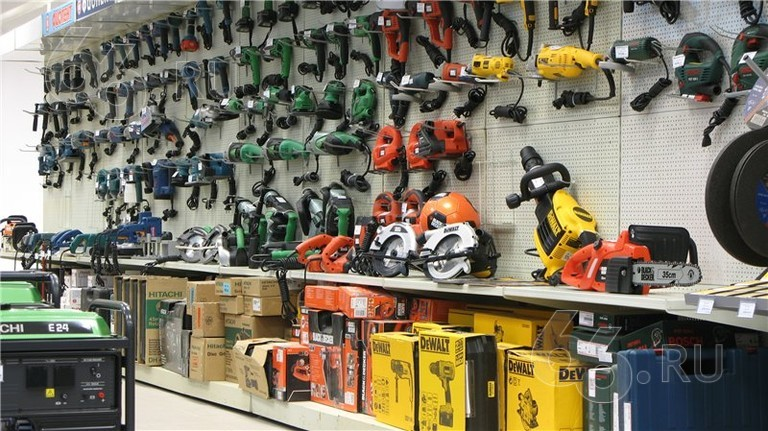 Розничные франшизы - юридически оформленные соглашения между владельцами привилегий, в качестве которых могут выступать производители, оптовики.
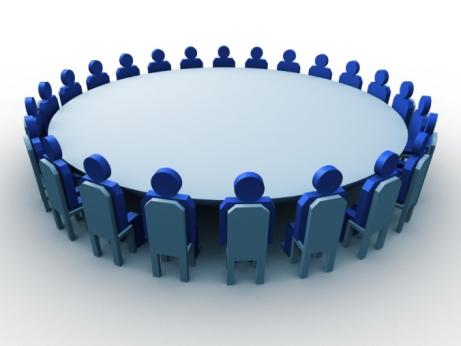 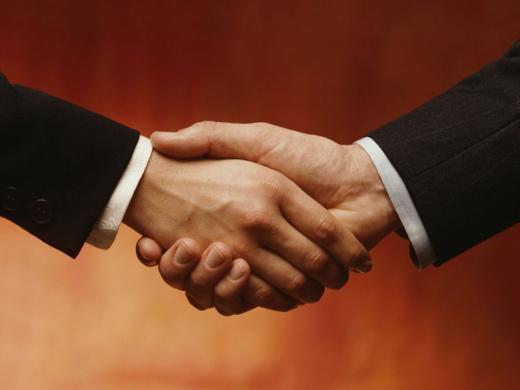 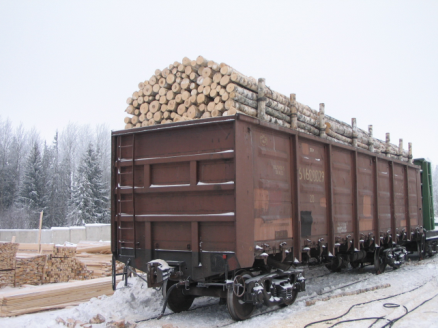 Арендуемый отдел- отдел в розничном магазине, который сдается в аренду.
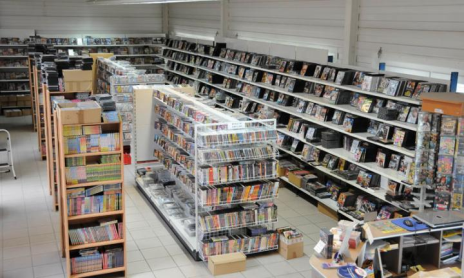 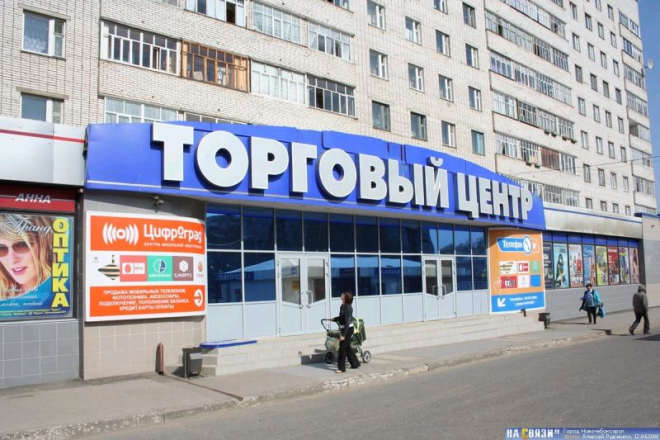 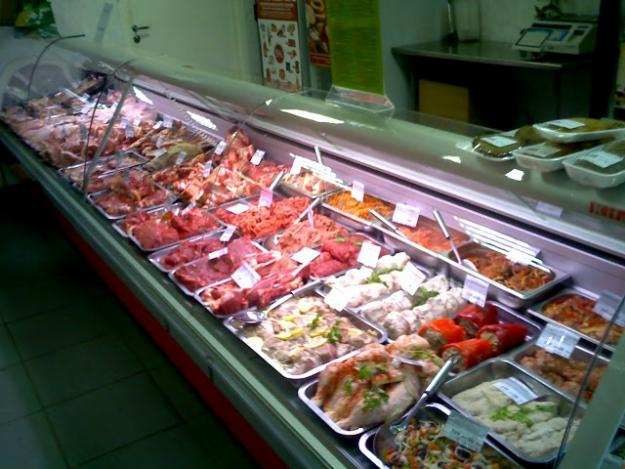 Кооперативы розничной торговли - позволяет существенно снизить издержки, осуществлять совместное планирование и рекламу.
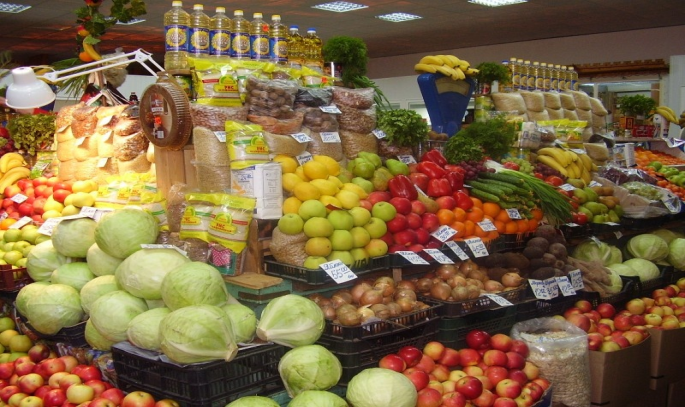 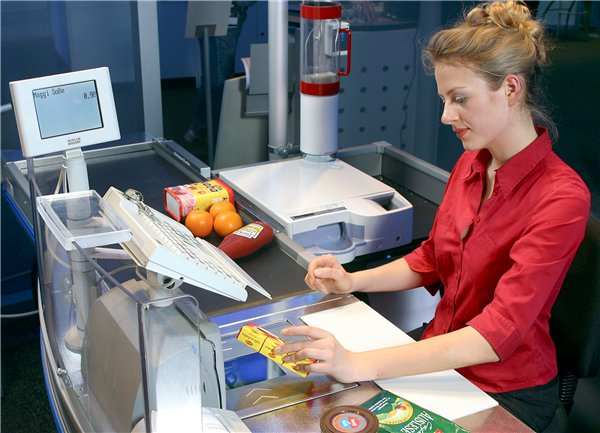 Классификация  предприятий по структуре стратегии, организации розничной торговли:
Дежурные магазины;
Обычные универсамы;
Супермагазины;
Специализированные магазины;
Универмаги;
Полноассортиментные магазины снижения цен.
Классификация  немагазинной розничной торговли:
Торговые автоматы;
Прямые продажи на дом;
Прямой сбыт;
Электронные магазины.
Предприятия розничной торговли рассматриваются по четырем уровням обслуживания:
Самообслуживание;
Свободный отбор товара;
Ограниченное обслуживание;
Полное обслуживание.
Использованная литература
«Основы маркетинга» Ф. Котлер, Москва 1995;
«Маркетинг» А.Барышев, Москва 2002.
Благодарю за внимание !